This review discusses the effects of THC on inflammation and wound healing.
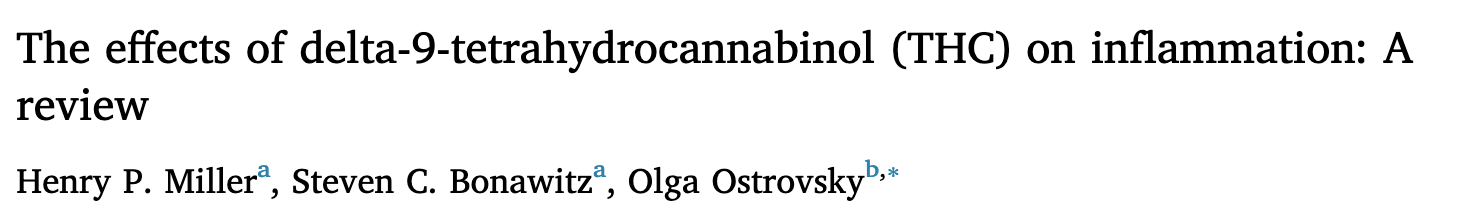 There have been a number of studies suggesting that THC may have the potential to reduce inflammation through various mechanisms, which may be relevant from a surgical perspective.
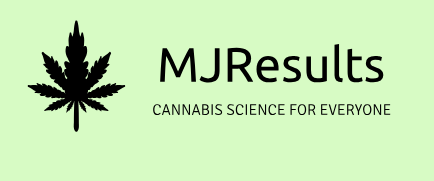 Main point:
Cannabis use has become one of the most widely used psychoactive substances in the US 
A number of studies have suggested that the main active compounds in it, delta-9-tetrahydrocannabinol (THC) and cannabidiol (CBD), play an anti-inflammatory and immunomodulatory role. 
Given the increased recreational and medicinal use of cannabis, it is important to understand the extent of these effects, as they could have beneficial or detrimental effects depending on the situation.
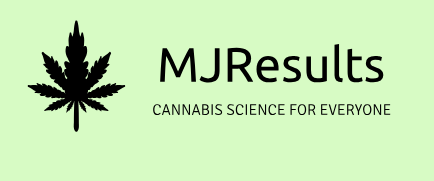 Results:
This report reviews literature related to the effects of THC on inflammation, particularly as it relates to potential effects on wound healing and how this relationship may be relevant to recovery from surgery. 
In mouse studies, an injection of THC suppressed the activity of certain T cells, providing strong evidence that THC can down-regulate immune responses- which may be relevant to wound healing, as T cells help regulate the inflammatory phage of wound healing and cell regeneration
Exposure to THC can down-regulate production of cytokines from lymphocytes- another method of immunosuppression
Similar effects were seen in different types of cells, in response to combinations of CBD and THC- showing that exposure to THC or CBD singly might act than a combination of the two
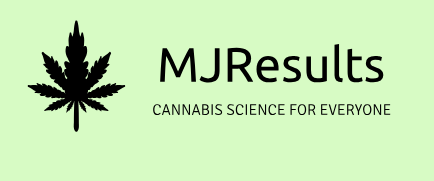 Results:
THC has been shown to reduce inflammation in colitis in rats- combination with CBD increased these effects
THC and CBD appear to inhibit mitochondrial processes, which play a role in immune cell responses, but this only occurred at very high levels and may not be relevant to wound healing in people
In cell culture, THC has been shown to reduce the proliferation of cell types associated with psoriasis
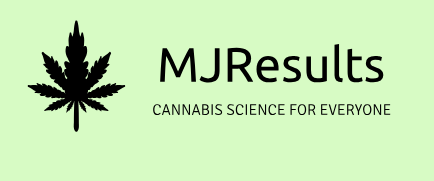 Conclusions:
These studies show that cannabiniods (THC and CBD) play a role in down-regulating the inflammatory process. 
The effects can be seen with THC or CBD alone, or synergistically. 
This suggests that these compounds could have an impact on inhibiting wound healing. 
There is enough evidence that surgeons may consider the potential impact of cannabis use when counseling patients about pre-operative instructions
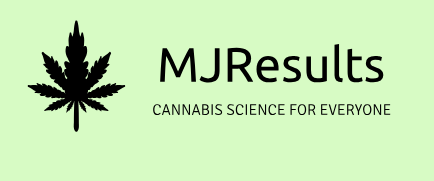